James 4:1–2
1 What causes quarrels and what causes fights among you? Is it not this, that your passions are at war within you? 2 You desire and do not have, so you murder. You covet and cannot obtain, so you fight and quarrel. You do not have, because you do not ask.
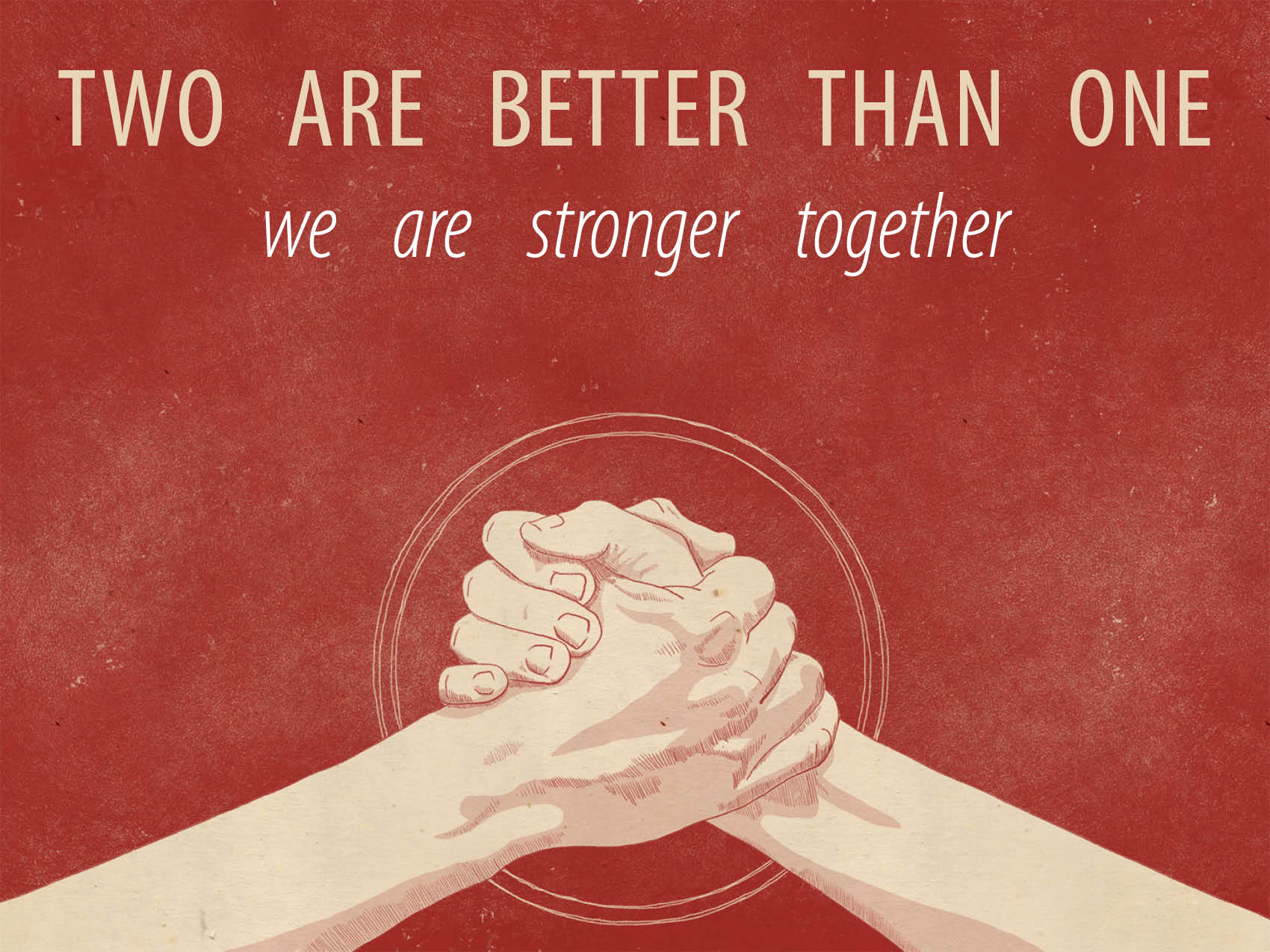 They rallied around the Lord and their leader.
Joshua 1:16–18
We are better at criticizing than encouraging.
They accepted an unusual plan without resistance.
Joshua 6:1–2
Joshua 6:6–11
Joshua 6:14–16, 20–31
They worked as a team.
Joshua 8:1–9, 13–17, 19–21
No one gets more glory than anyone else.
They trusted the Lord to deliver them.
Joshua 10:9–11
Joshua 10:11–14
Philippians 4:13
What does this say to us?
Unity is hard, but it is worth it. 
Humility is of highest value but rarely seen.